BETTERPOSTERS Resources
https://www.youtube.com/watch?v=SYk29tnxASs
https://betterposters.blogspot.com/
🧠 BIG Takeaway Front and Center
Use a single, short sentence in giant font in the middle.
This is your “billboard” message.
Example: “Fungal enzymes break down plastic faster than expected.”
Anyone should understand it in 5 seconds—even from across the room.
📦 Organize into 3 Panels
Introduction / Methods(Keep it short and visual—bullets, icons, maybe 1 small figure.)
Results / Discussion(Use charts with clear labels, not text-heavy graphs.)
Bottom bar or QR code: Details for nerds(Put citations, extended data, or a QR to your paper or contact info.)
👁️ Make it Visual
Use bold colors, icons, big fonts.
Don’t overload with text or tiny graphs – Less is more.
Assume people will skim, not read.
📱 Include a QR code or link
To your paper, GitHub, contact info, or a video explainer.
This helps folks follow up after the event.
Title goes here: Example - Investigating the 
dynamics of X on Y. Extra Space for Long Titles
Background Information: This section should be your problem statement, hypothesis, project justification. Brief, short and sweet to convey the importance of this research.
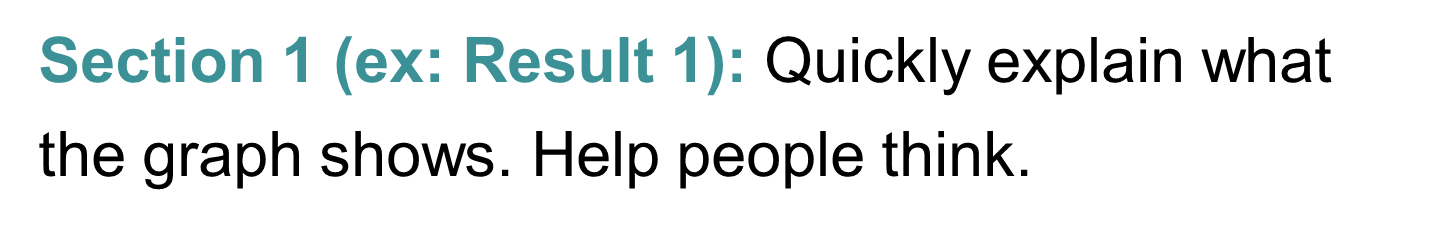 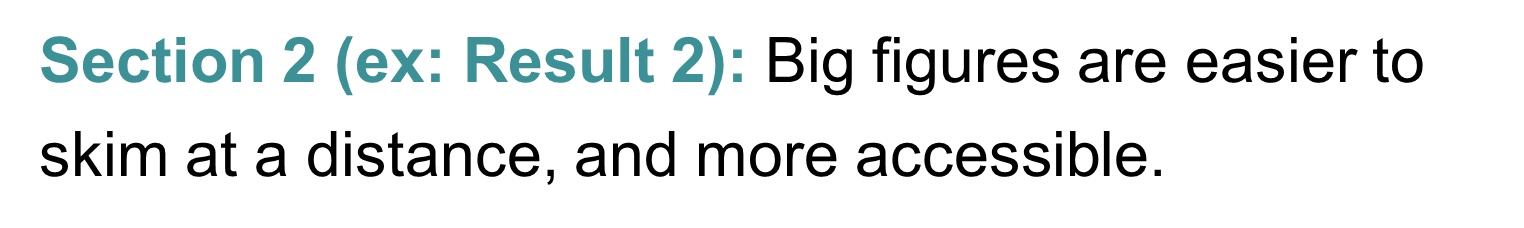 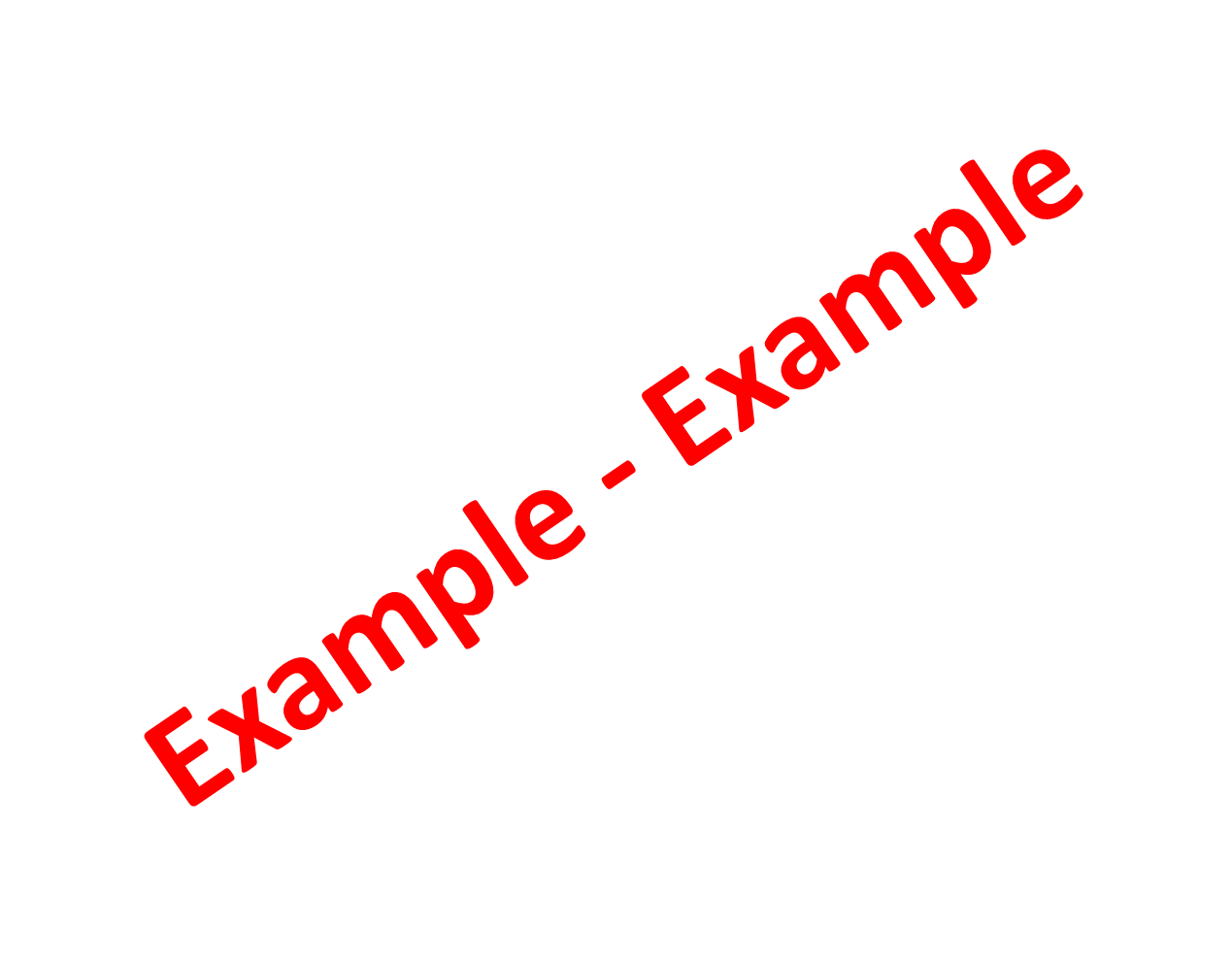 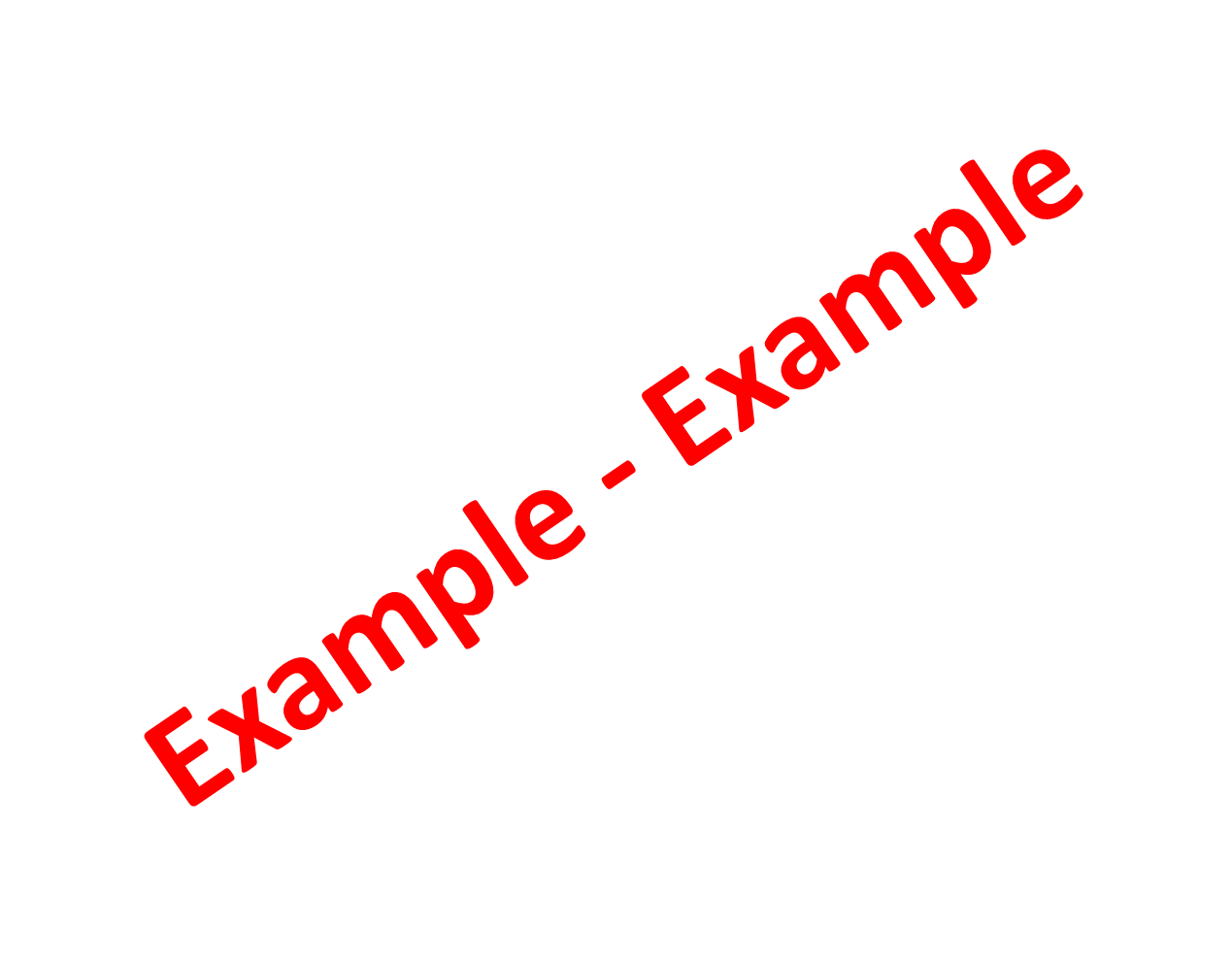 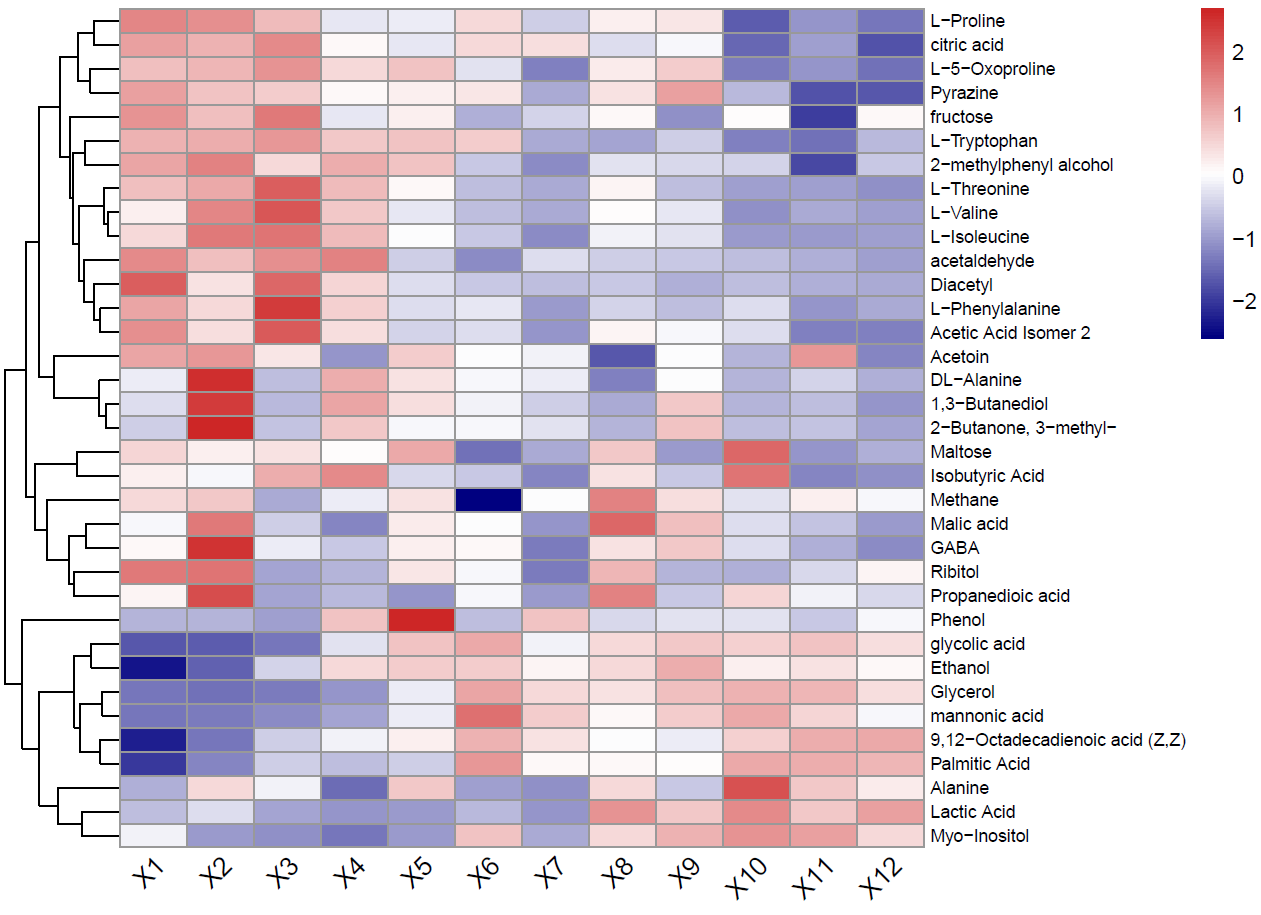 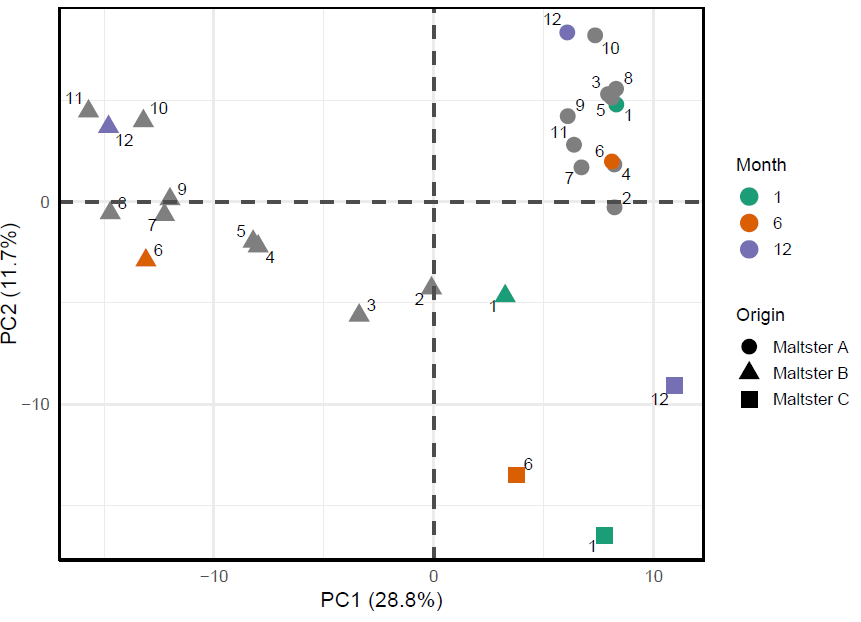 Sec 3 (e.g. Methods): Use an infographic or photos to demonstrate methods rather than text. Use resources such as BioRender.com, TheNounProject.com, Canva.com, Visme.com, and Powerpoint.
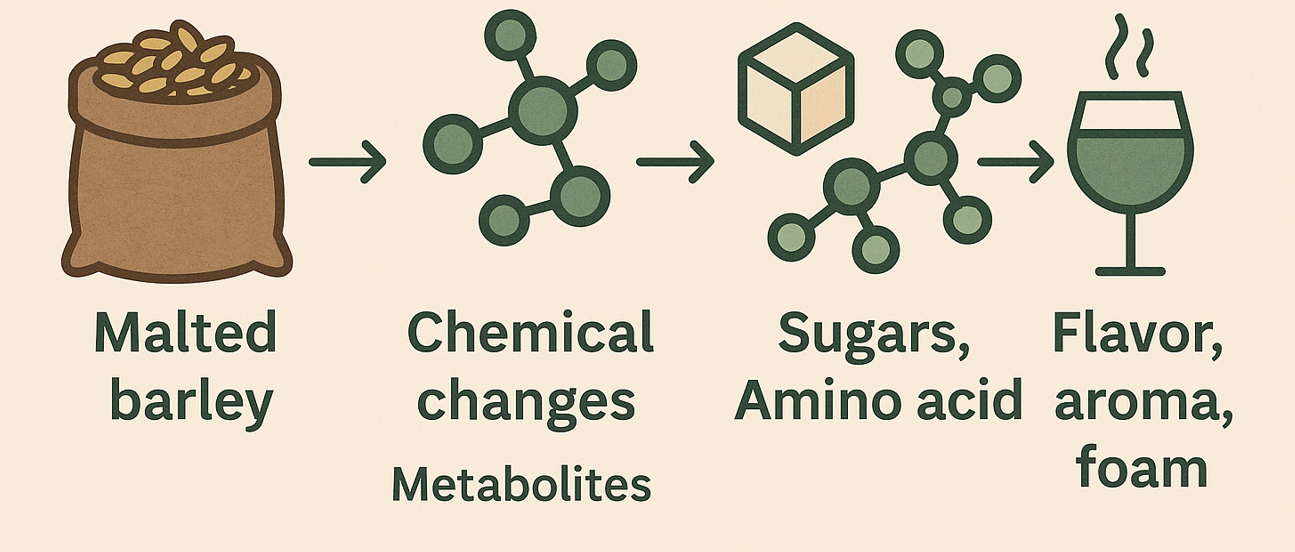 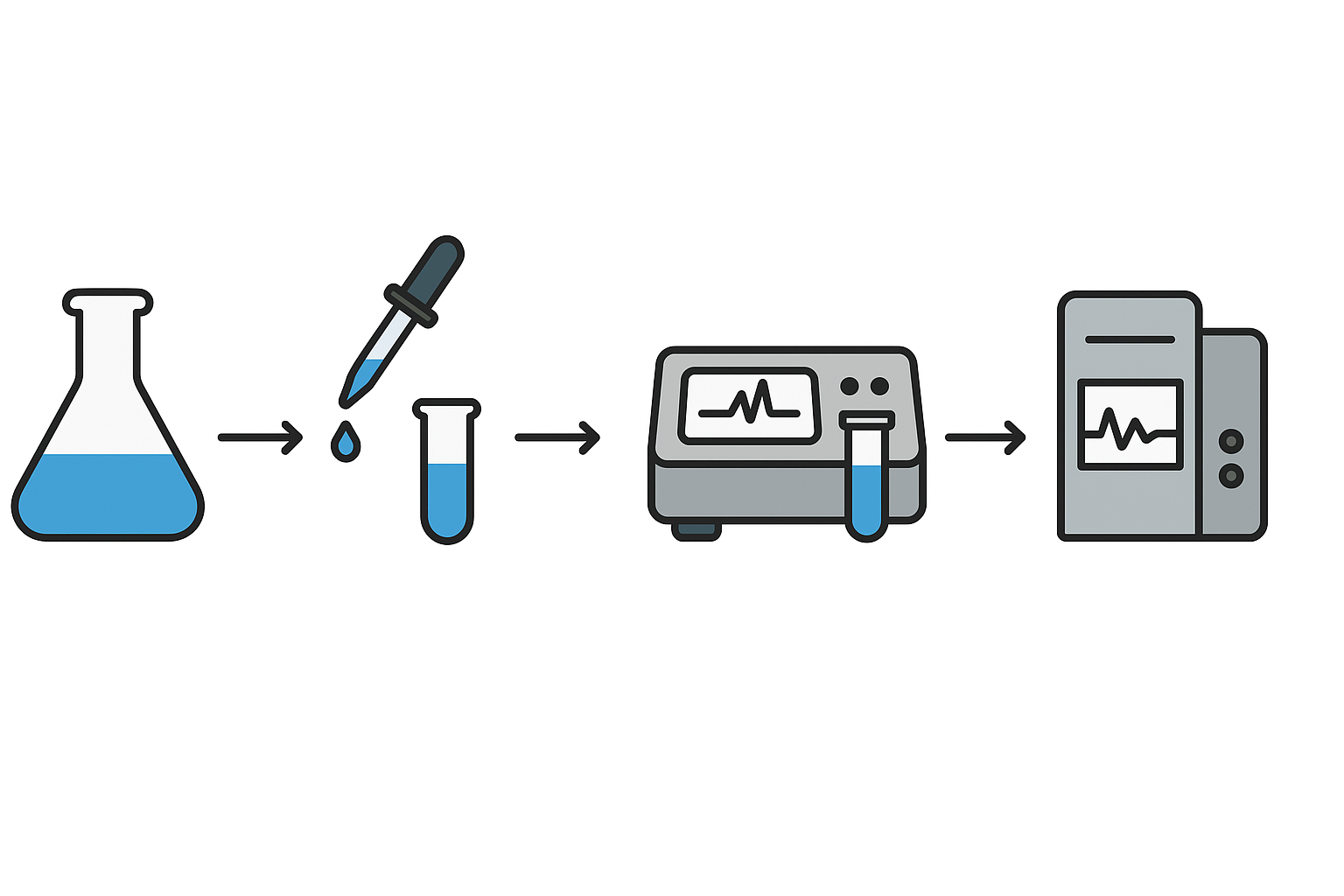 Closing Section: Use this space to include additional information such as acknowledgements, future planned work, KEY takeaways, practical/actionable items for brewers.
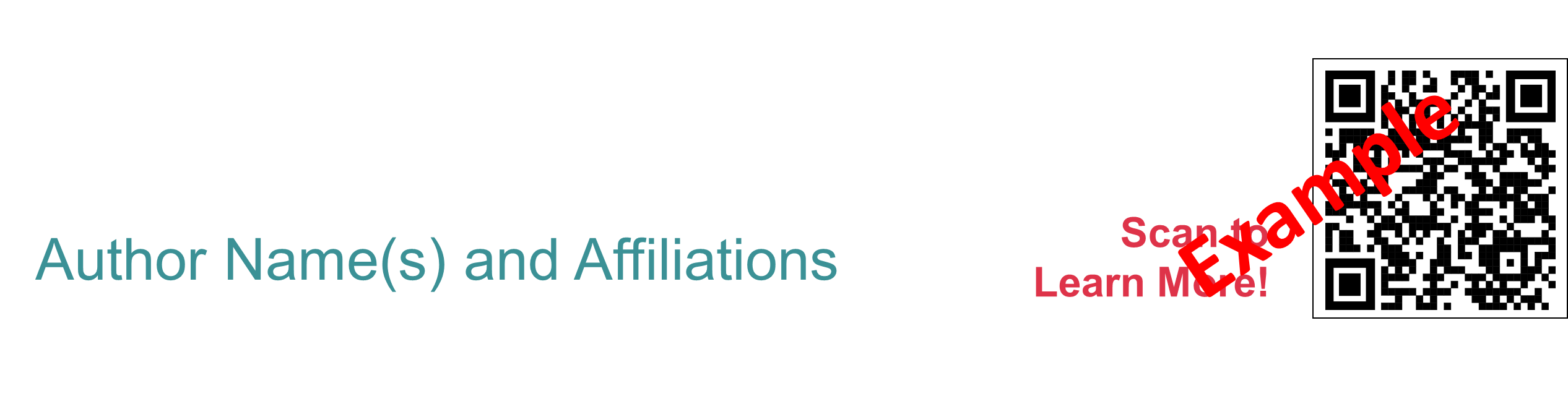 Title goes here: Example - Investigating the 
dynamics of X on Y. Extra Space for Long Titles
Background Information: This section should be your problem statement, hypothesis, project justification. Brief, short and sweet to convey the importance of this research.
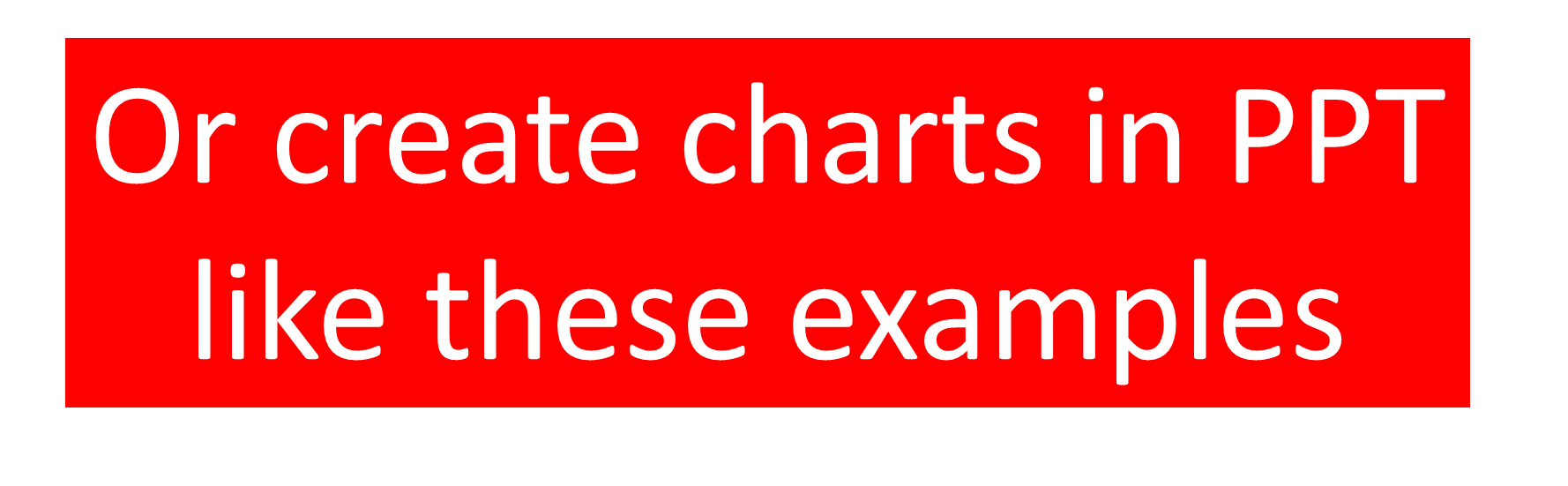 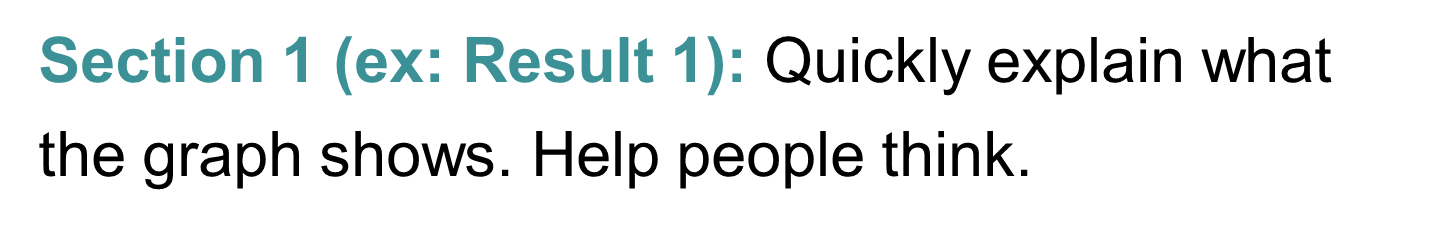 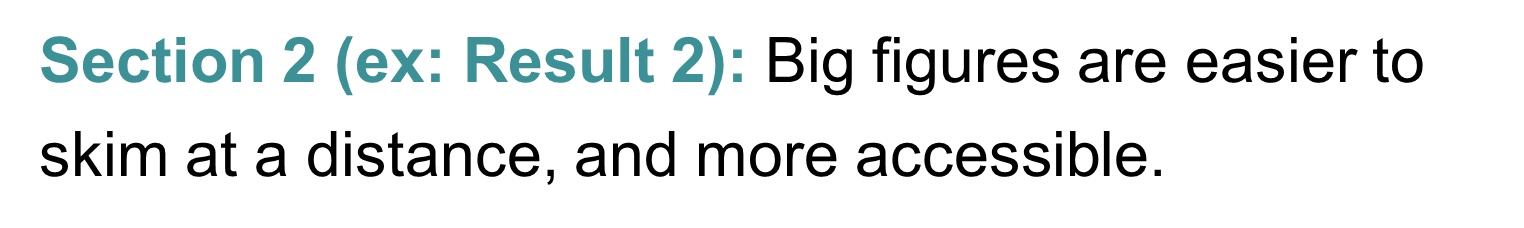 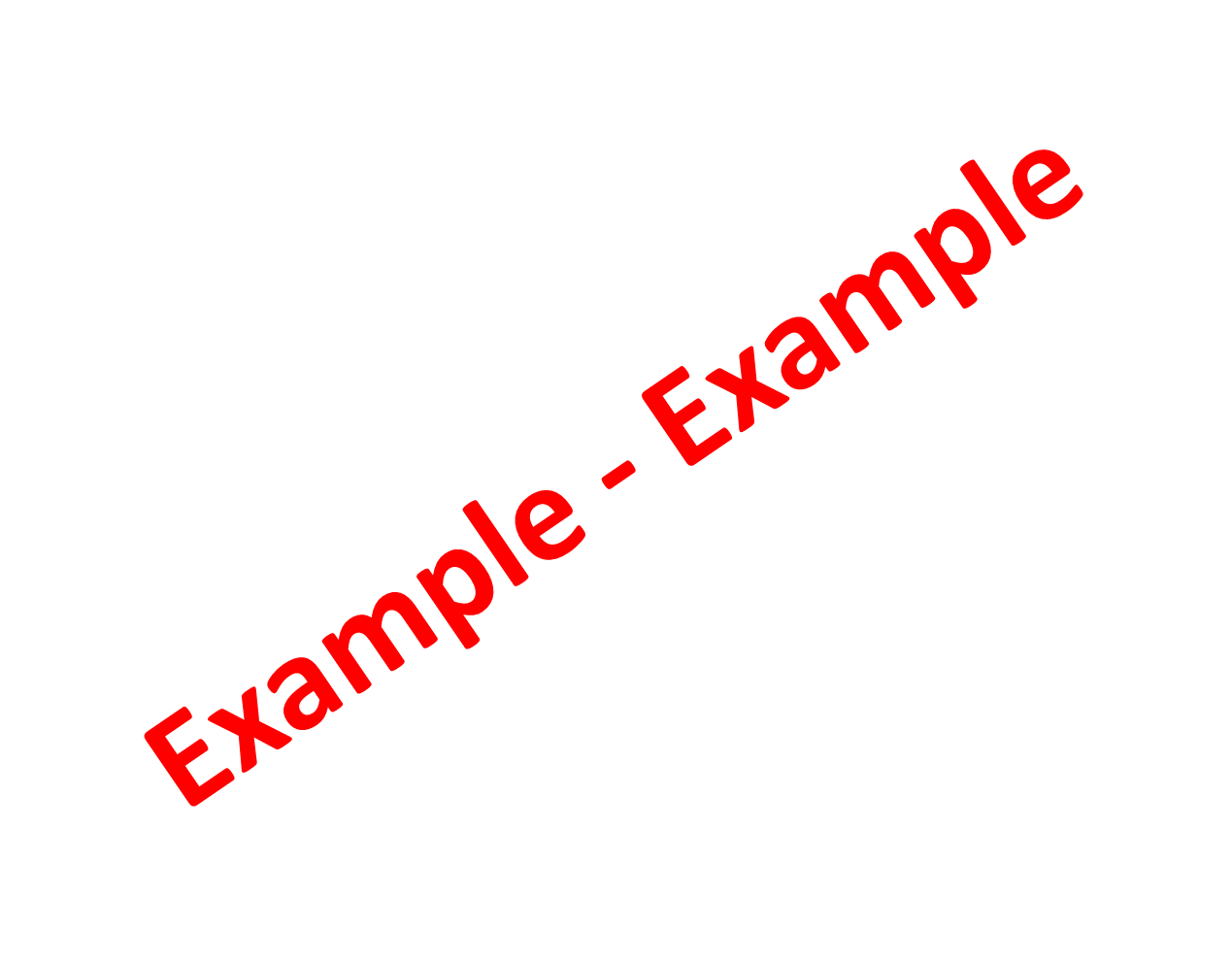 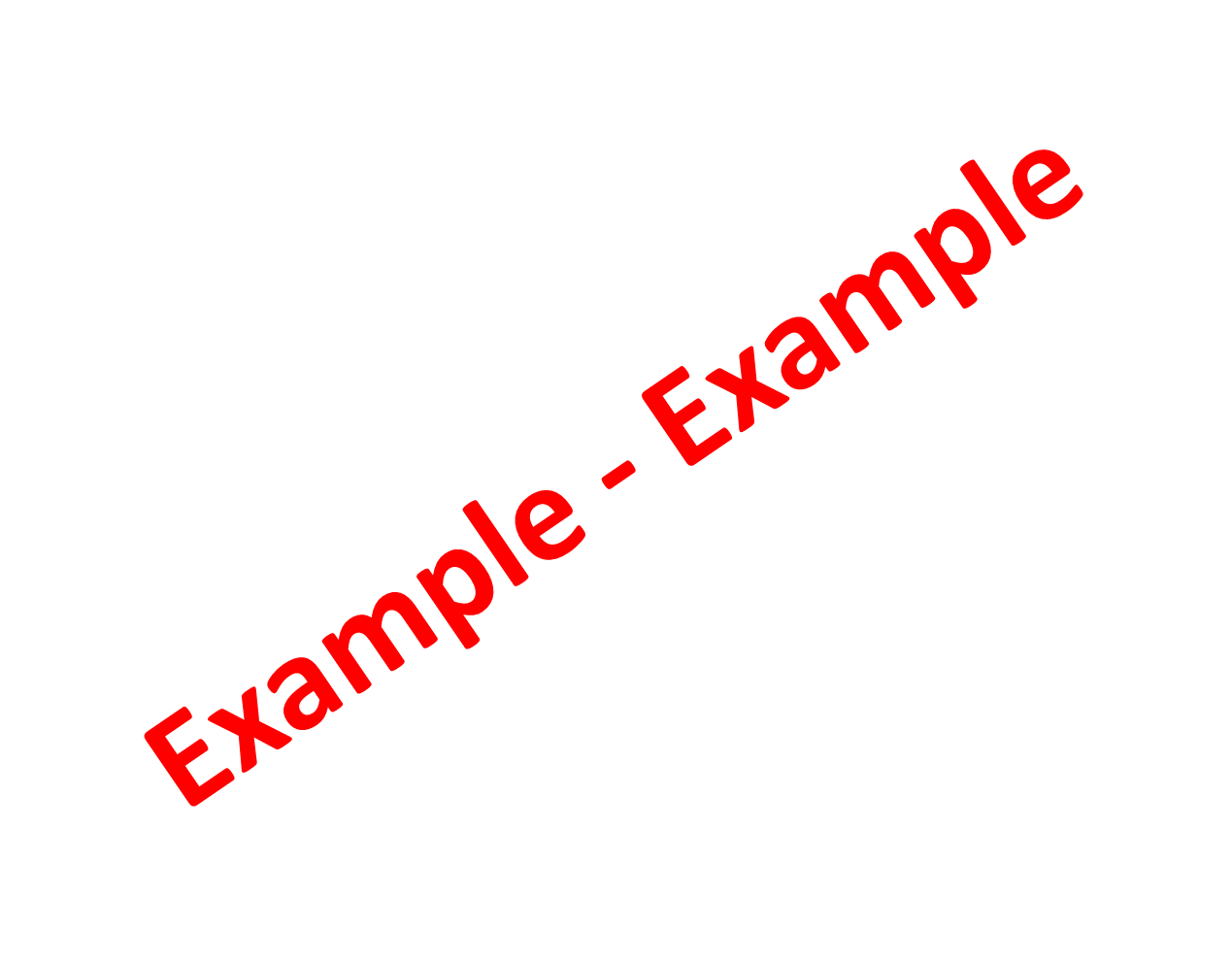 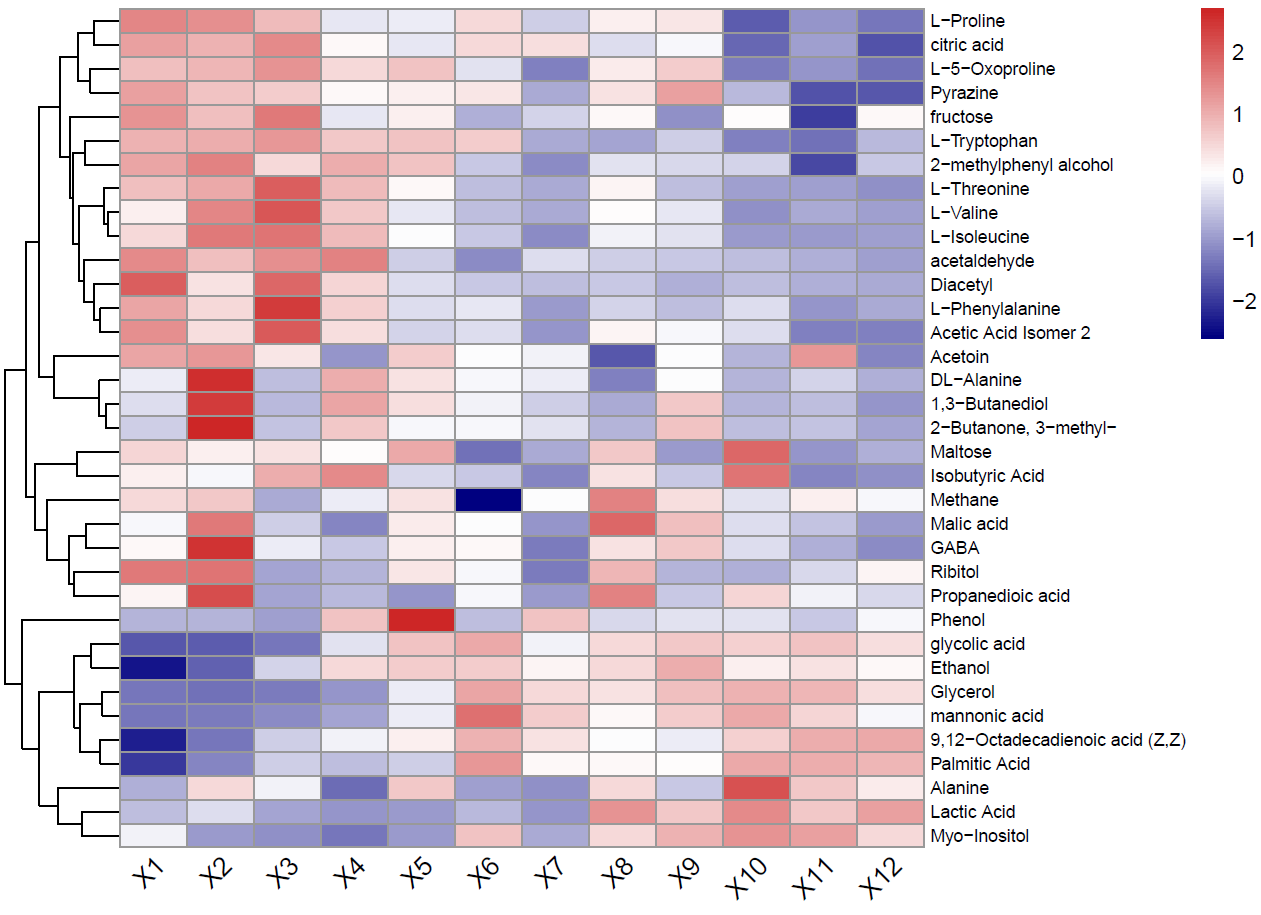 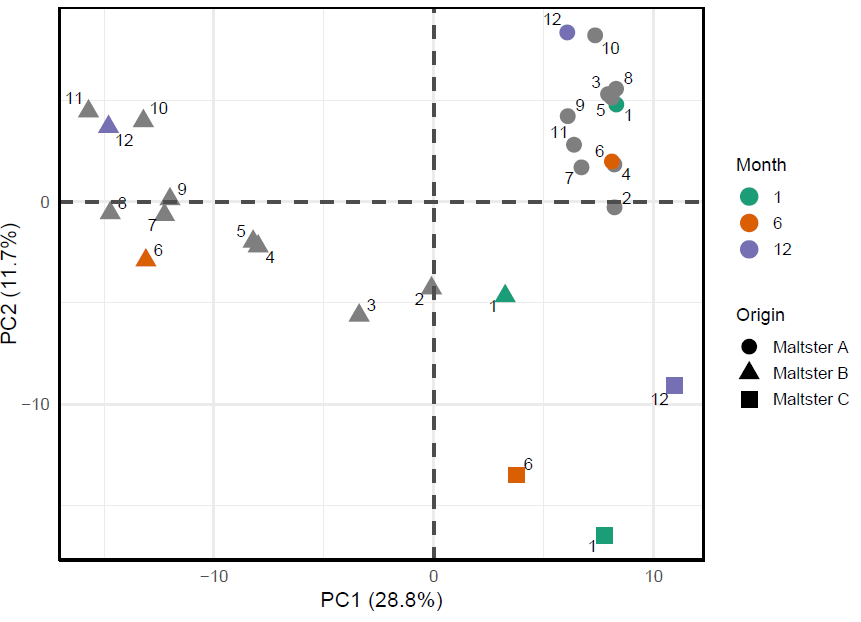 Sec 3 (e.g. Methods): Use an infographic or photos to demonstrate methods rather than text. Use resources such as BioRender.com, TheNounProject.com, Canva.com, Visme.com, and Powerpoint.
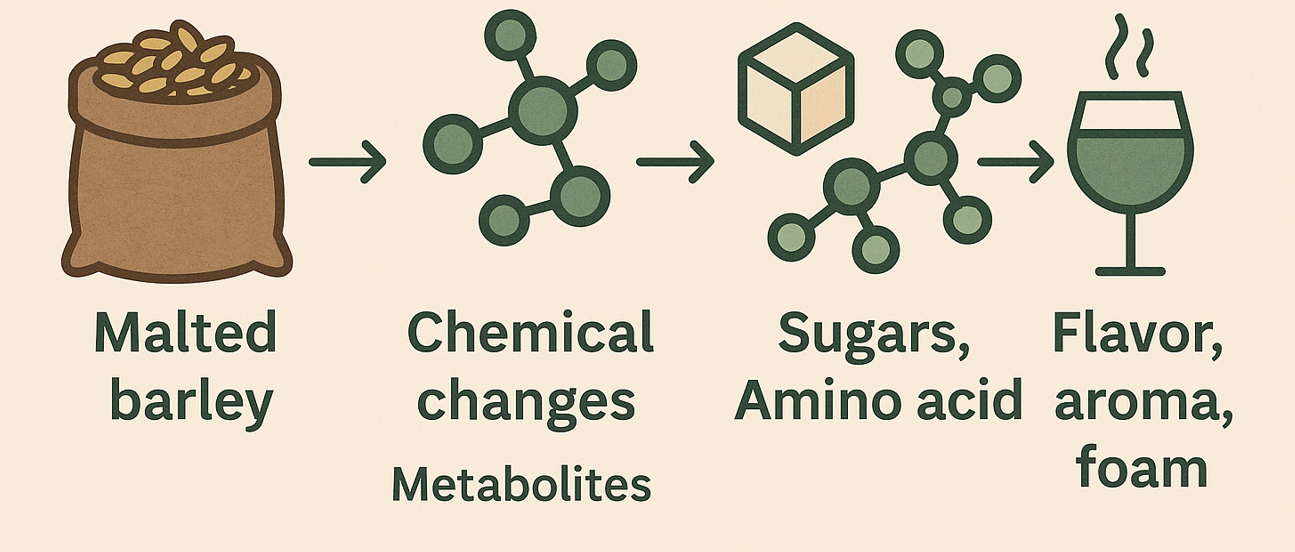 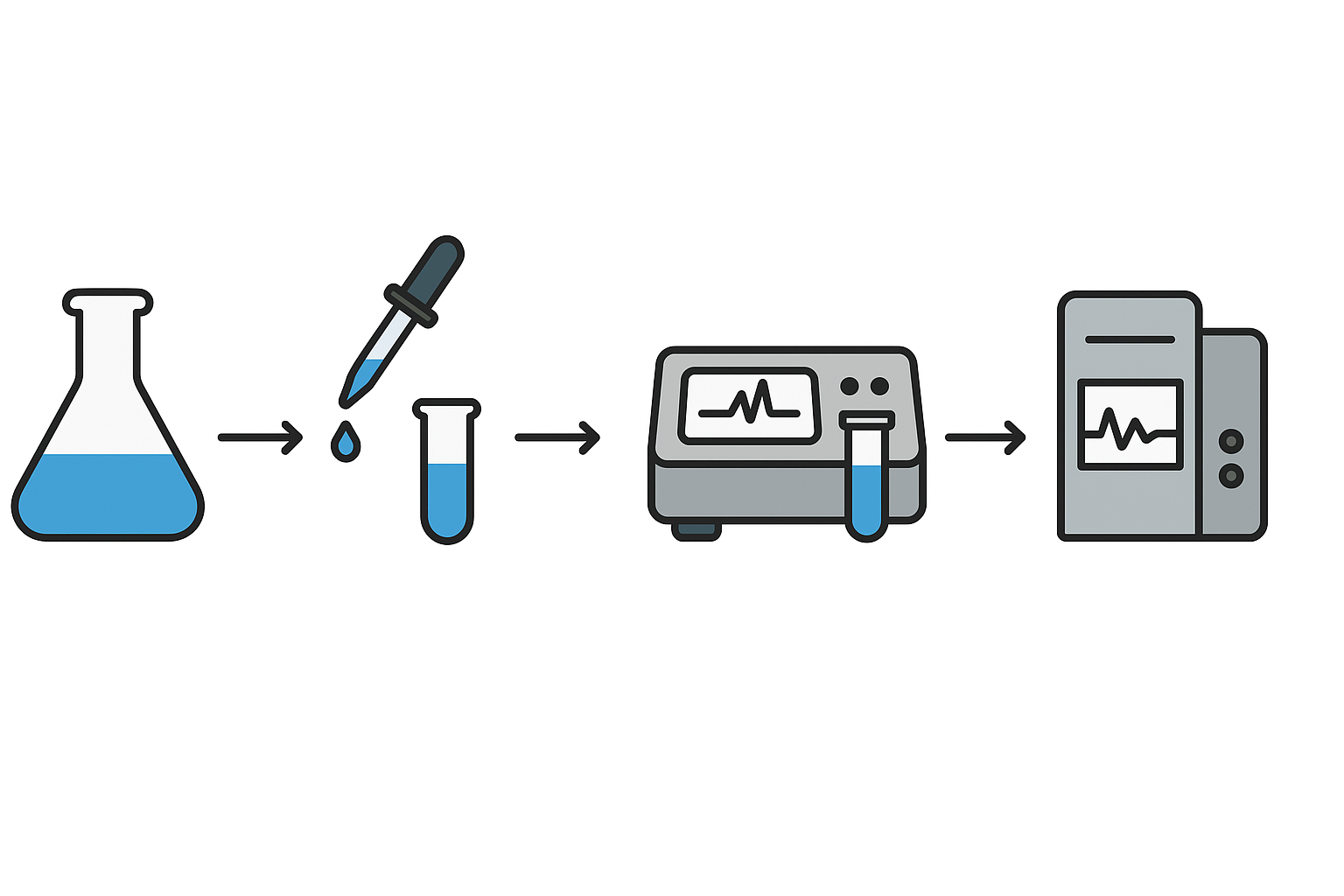 Closing Section: Use this space to include additional information such as acknowledgements, future planned work, KEY takeaways, practical/actionable items for brewers.
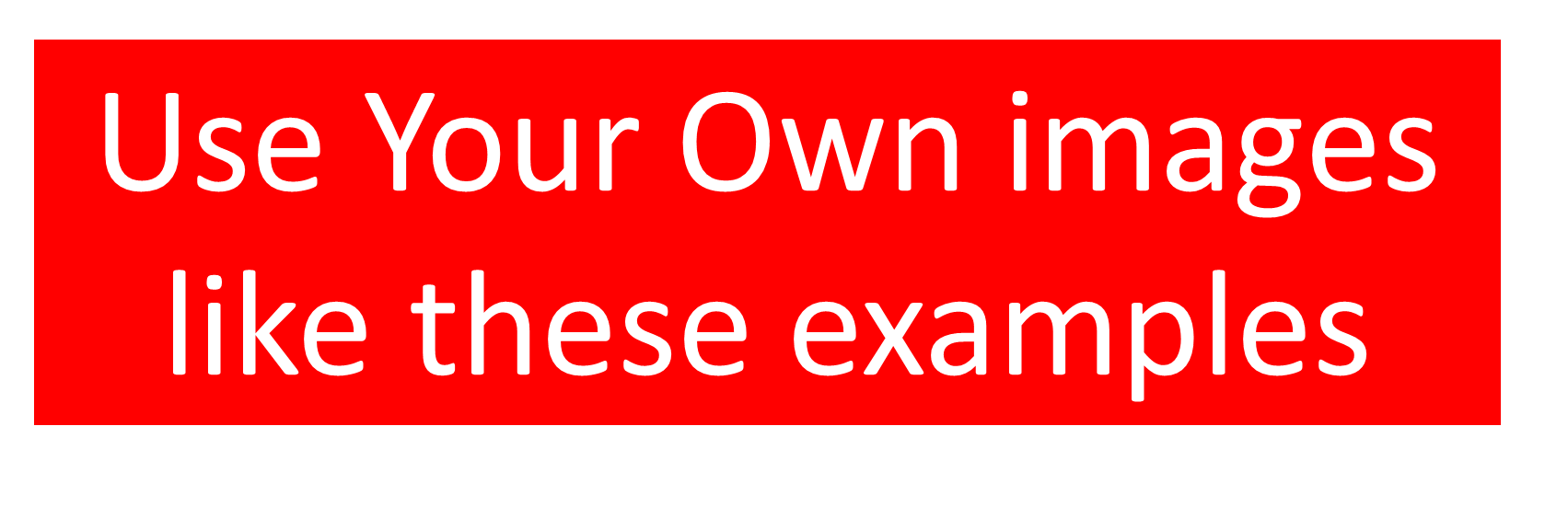 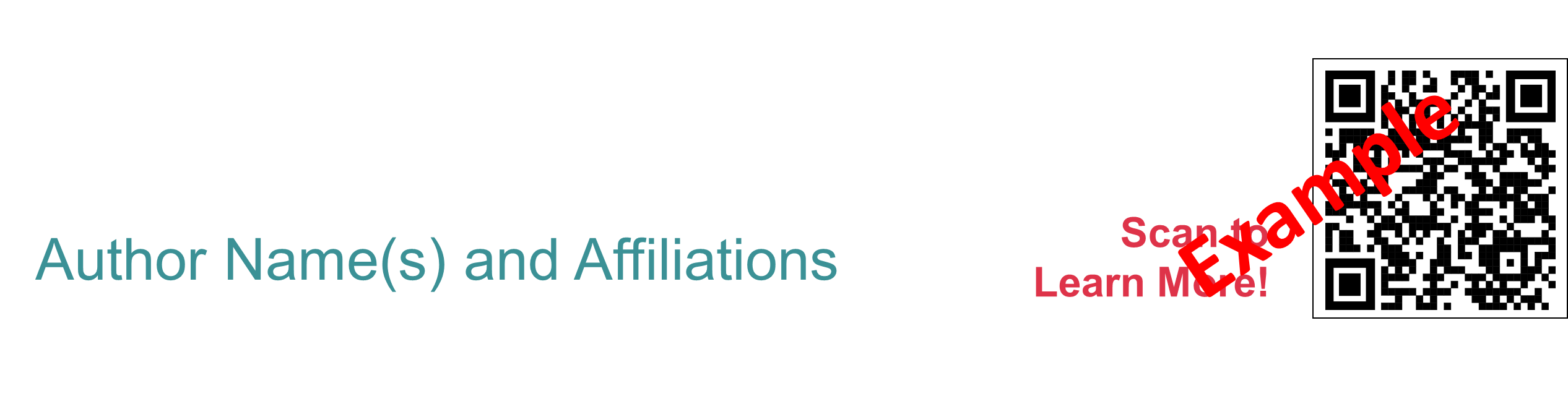 Title goes here: Example - Investigating the 
dynamics of X on Y. Extra Space for Long Titles
Background Information: This section should be your problem statement, hypothesis, project justification. Brief, short and sweet to convey the importance of this research.
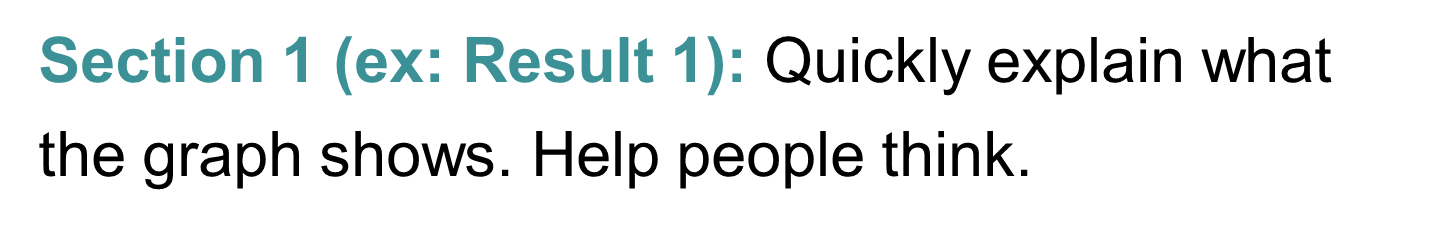 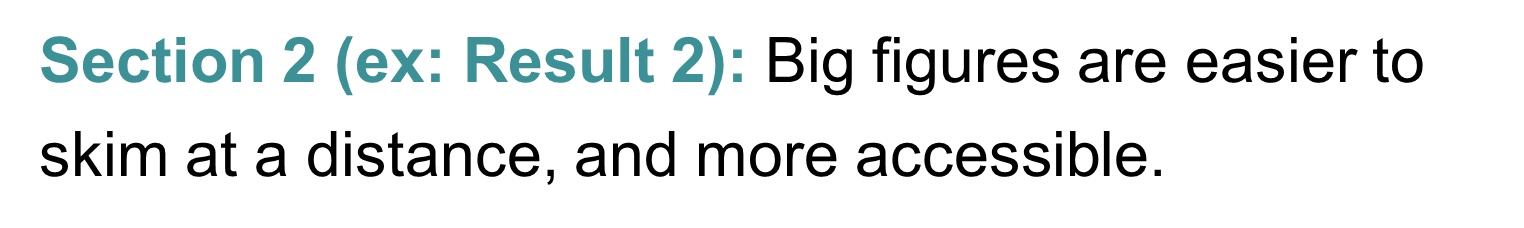 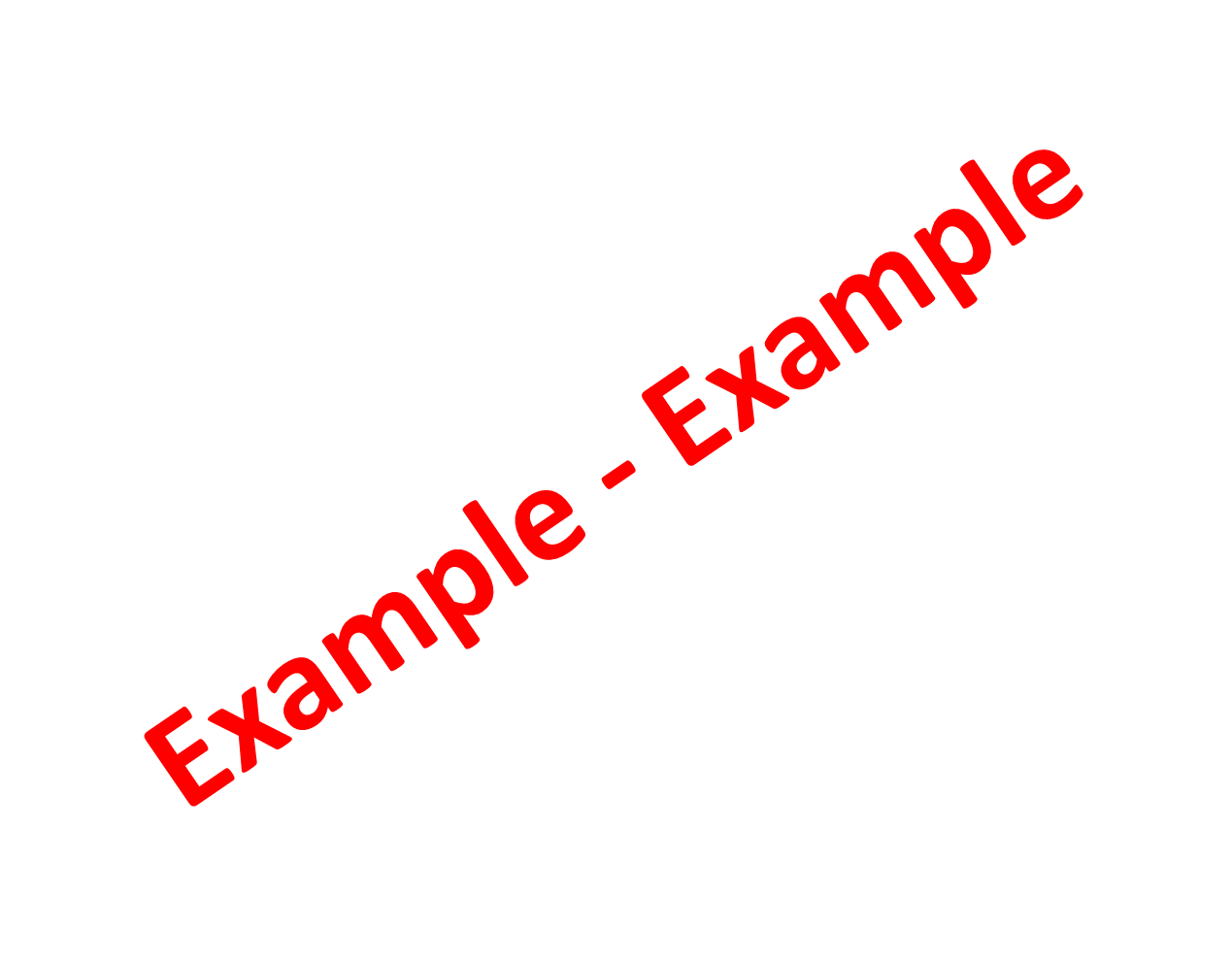 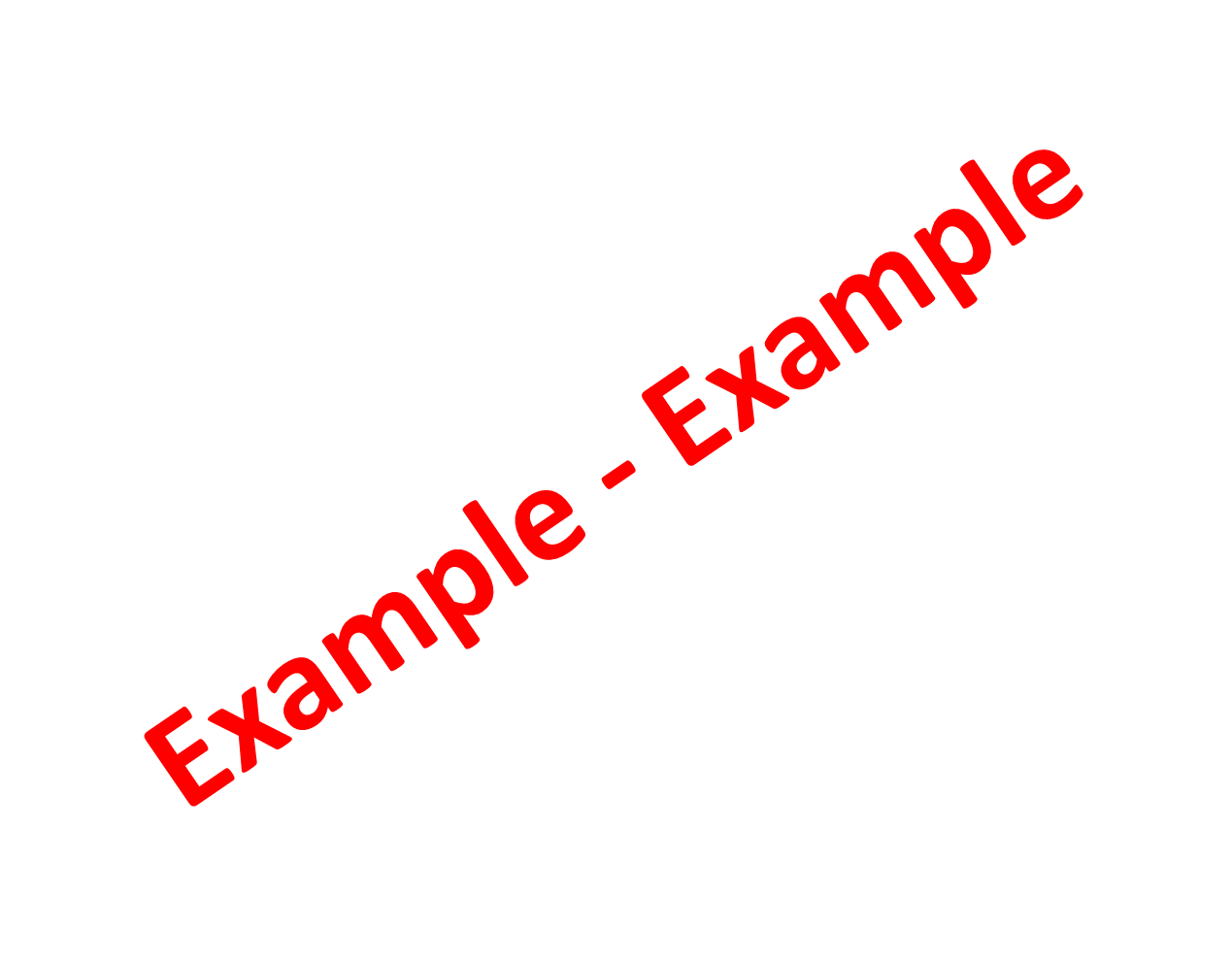 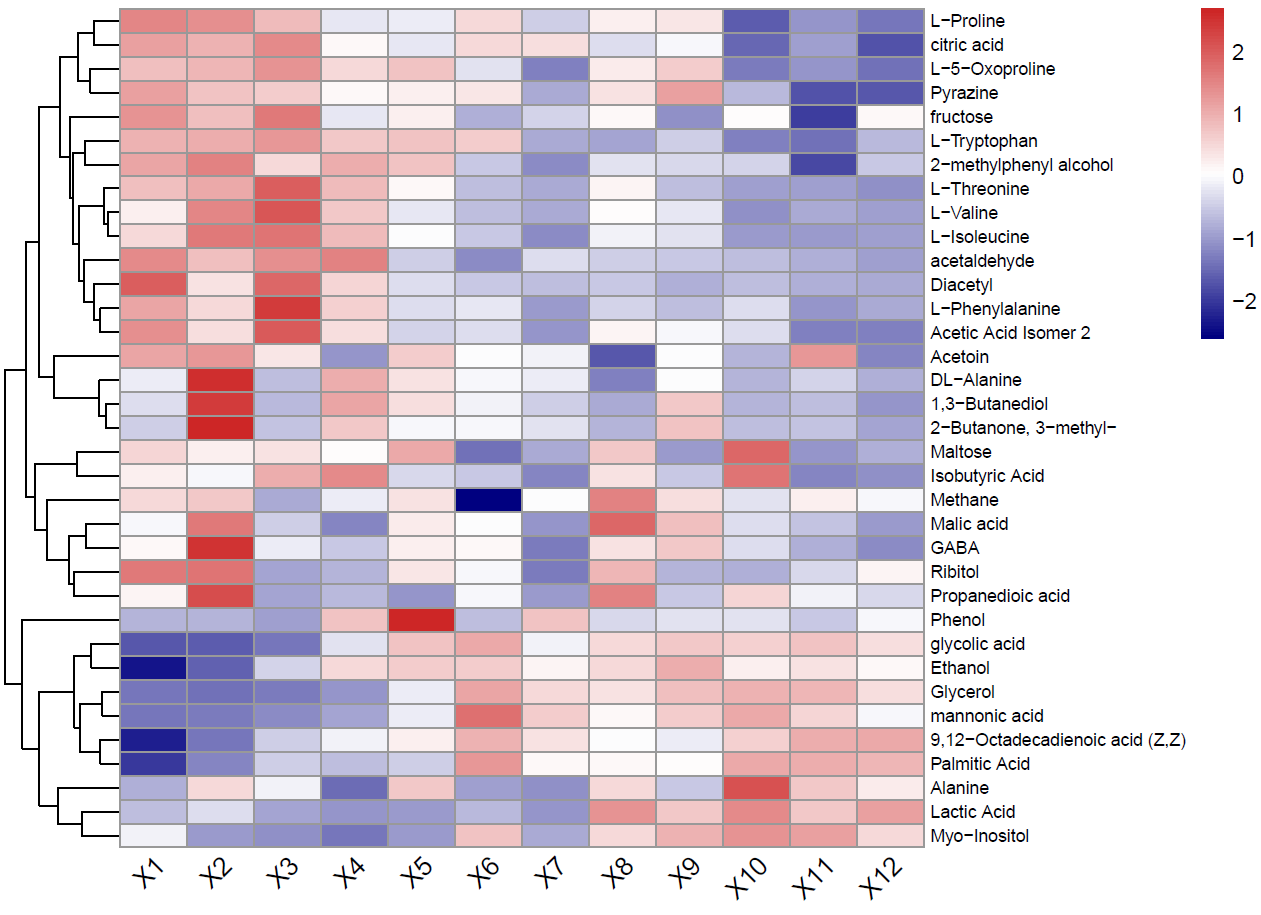 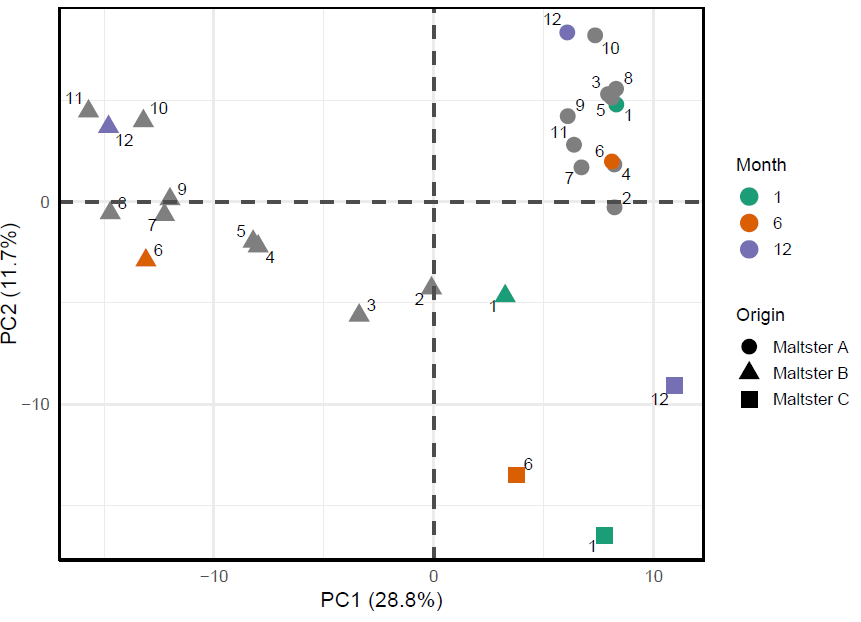 Sec 3 (e.g. Methods): Use an infographic or photos to demonstrate methods rather than text. Use resources such as BioRender.com, TheNounProject.com, Canva.com, Visme.com, and Powerpoint.
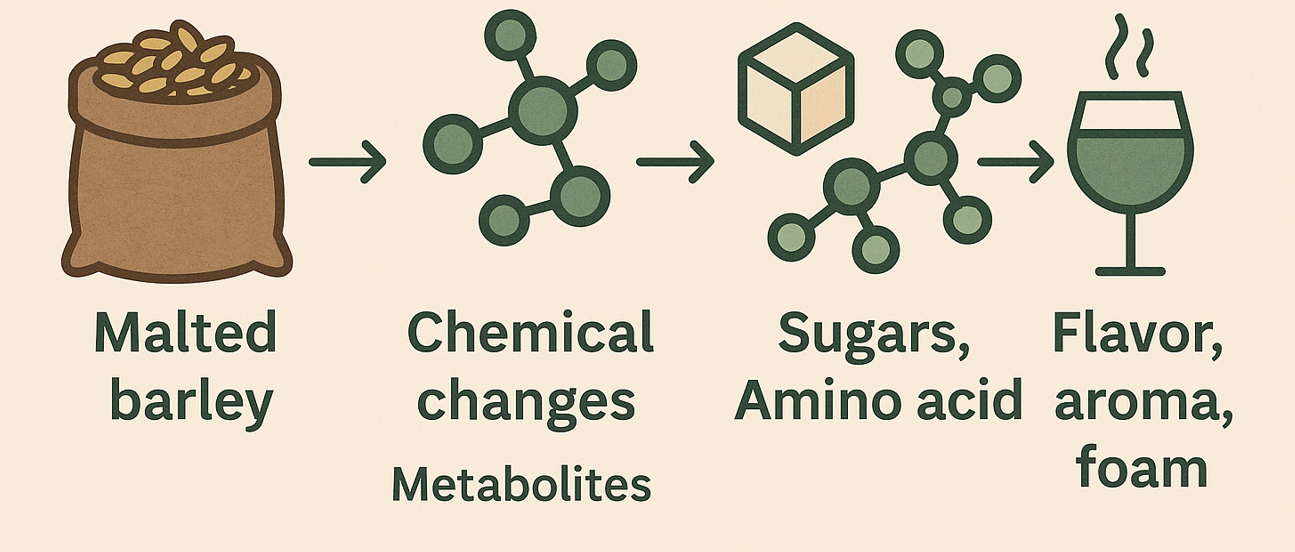 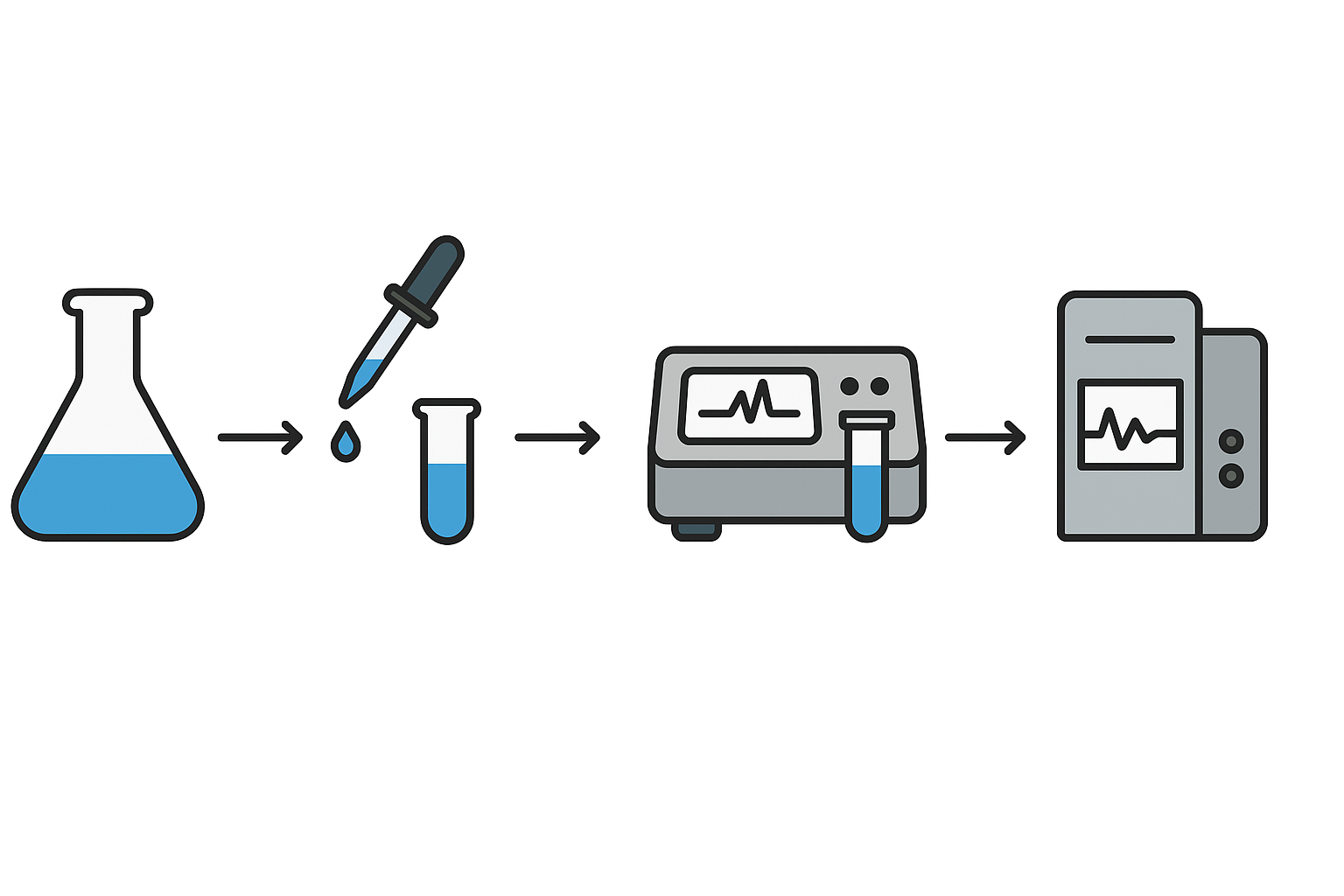 Closing Section: Use this space to include additional information such as acknowledgements, future planned work, KEY takeaways, practical/actionable items for brewers.
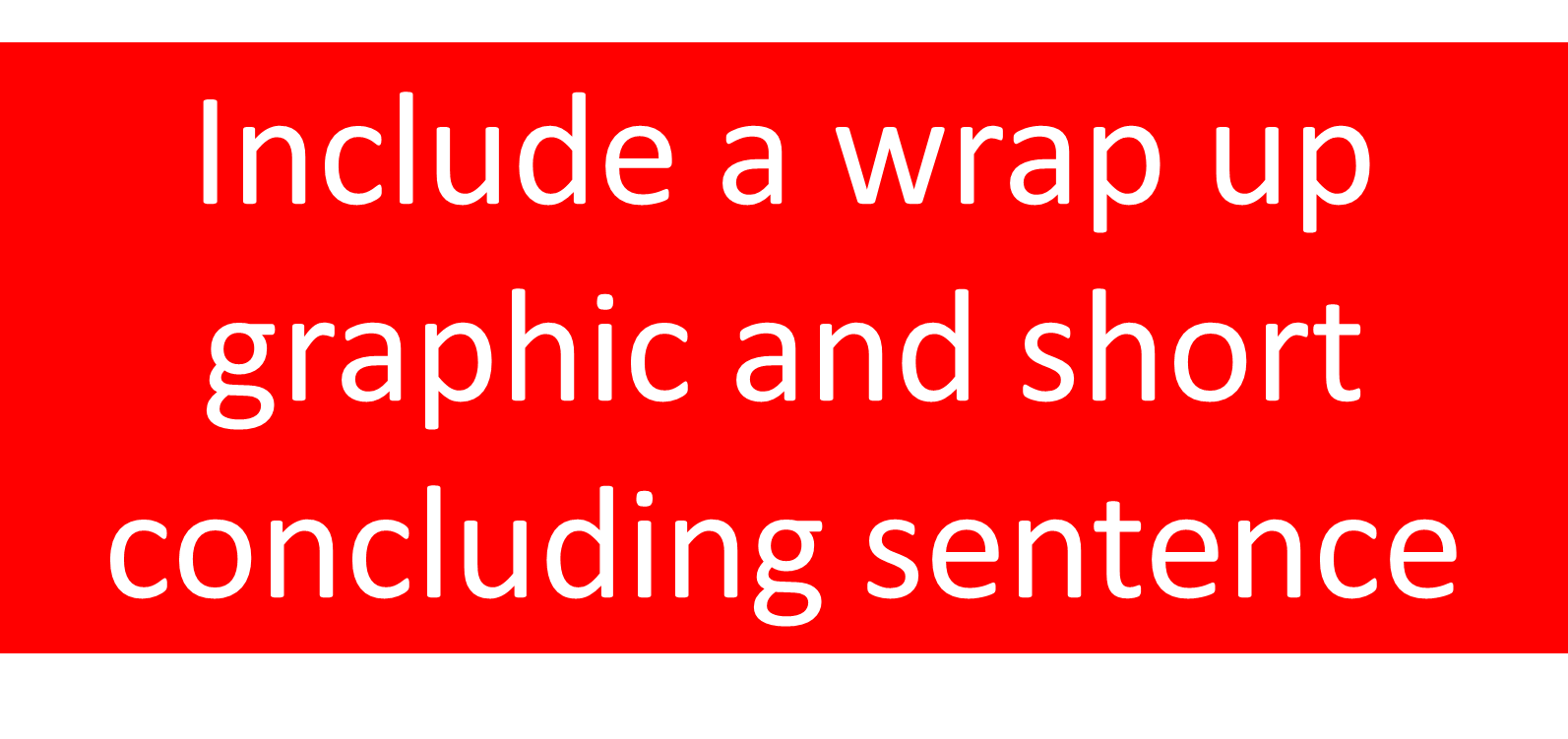 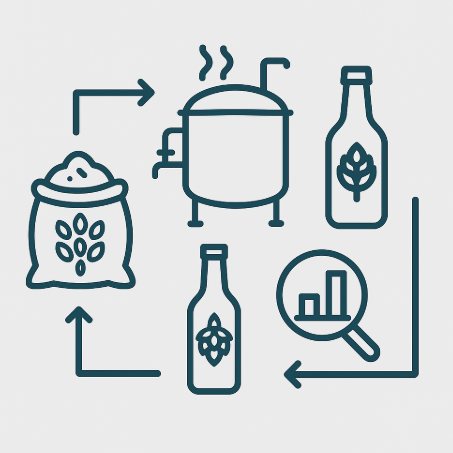 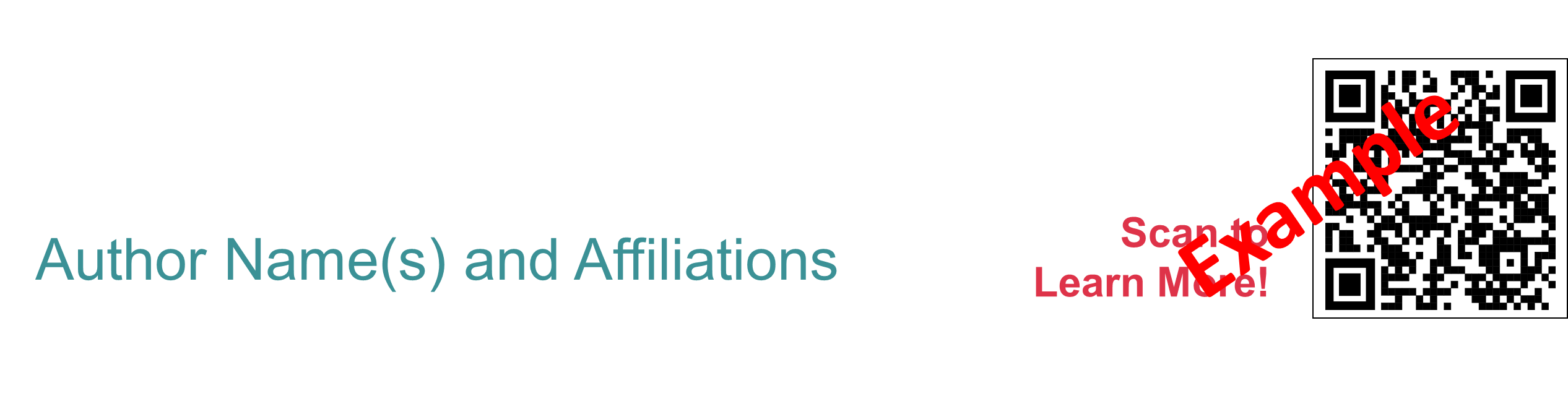 Title goes here: Example - Investigating the 
dynamics of X on Y. Extra Space for Long Titles
Background Information: This section should be your problem statement, hypothesis, project justification. Brief, short and sweet to convey the importance of this research.
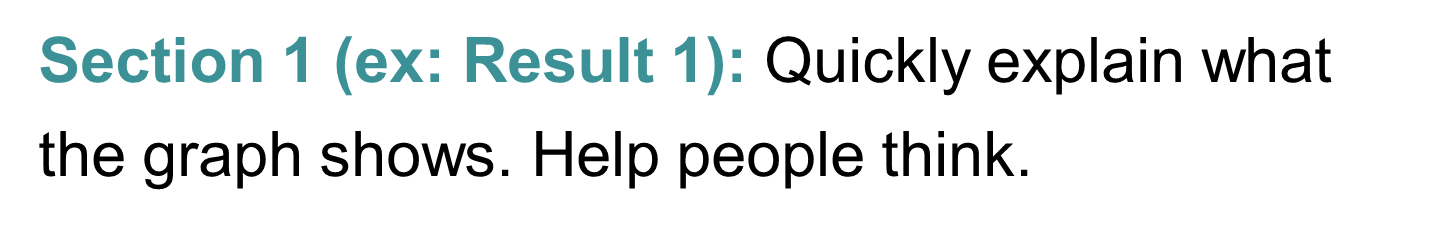 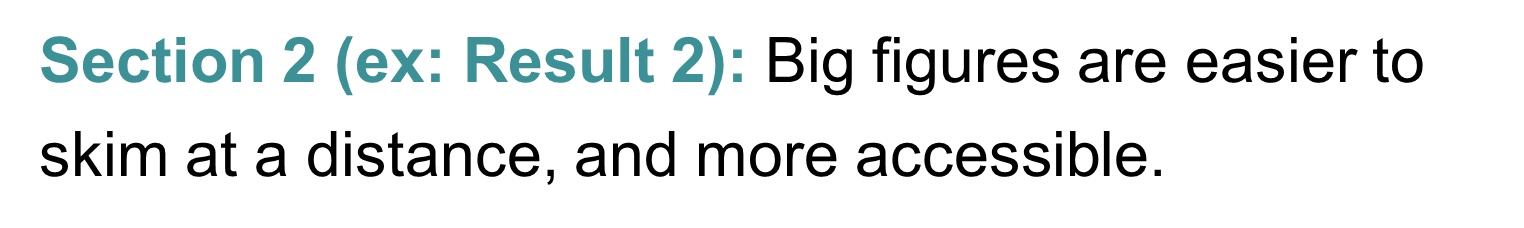 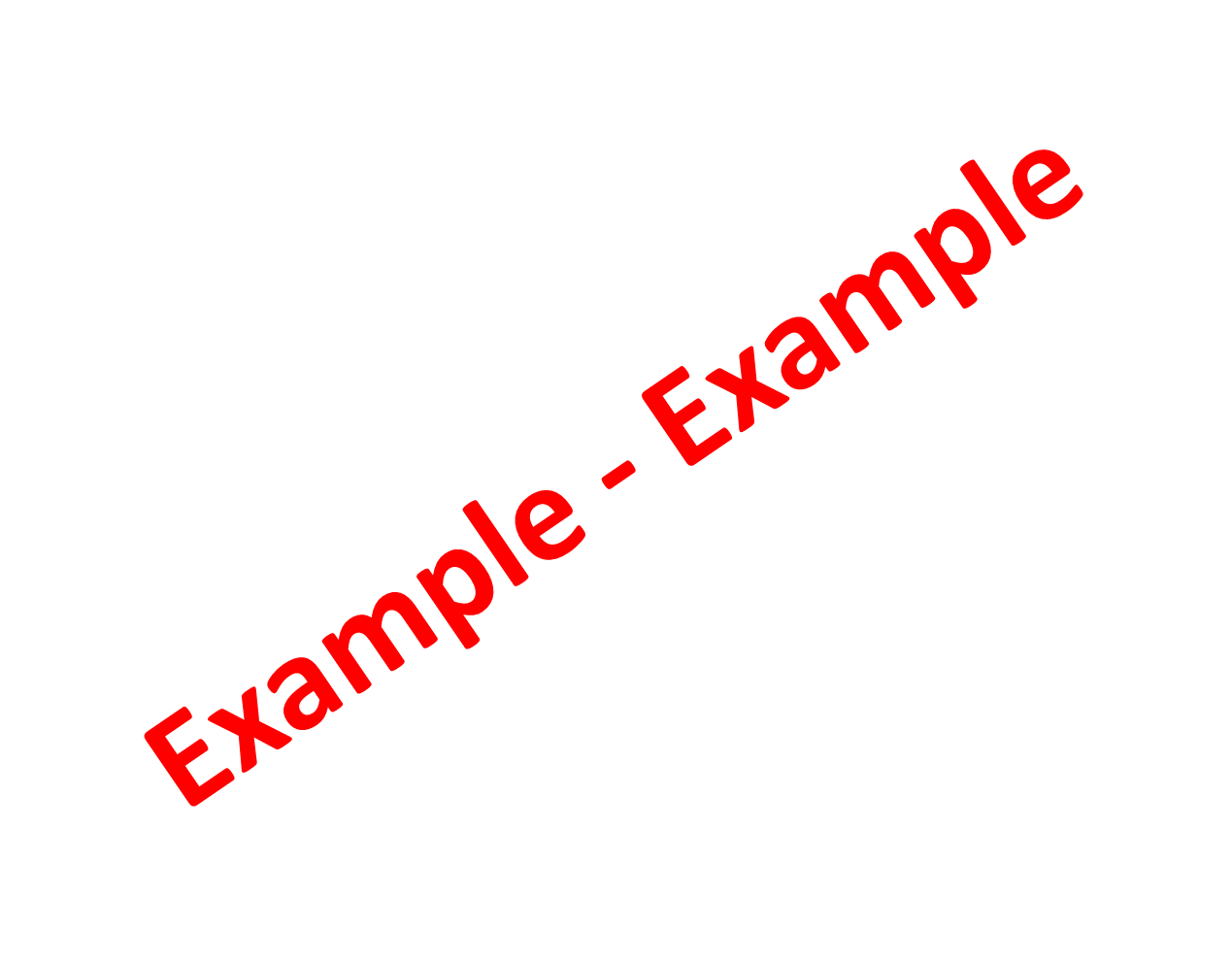 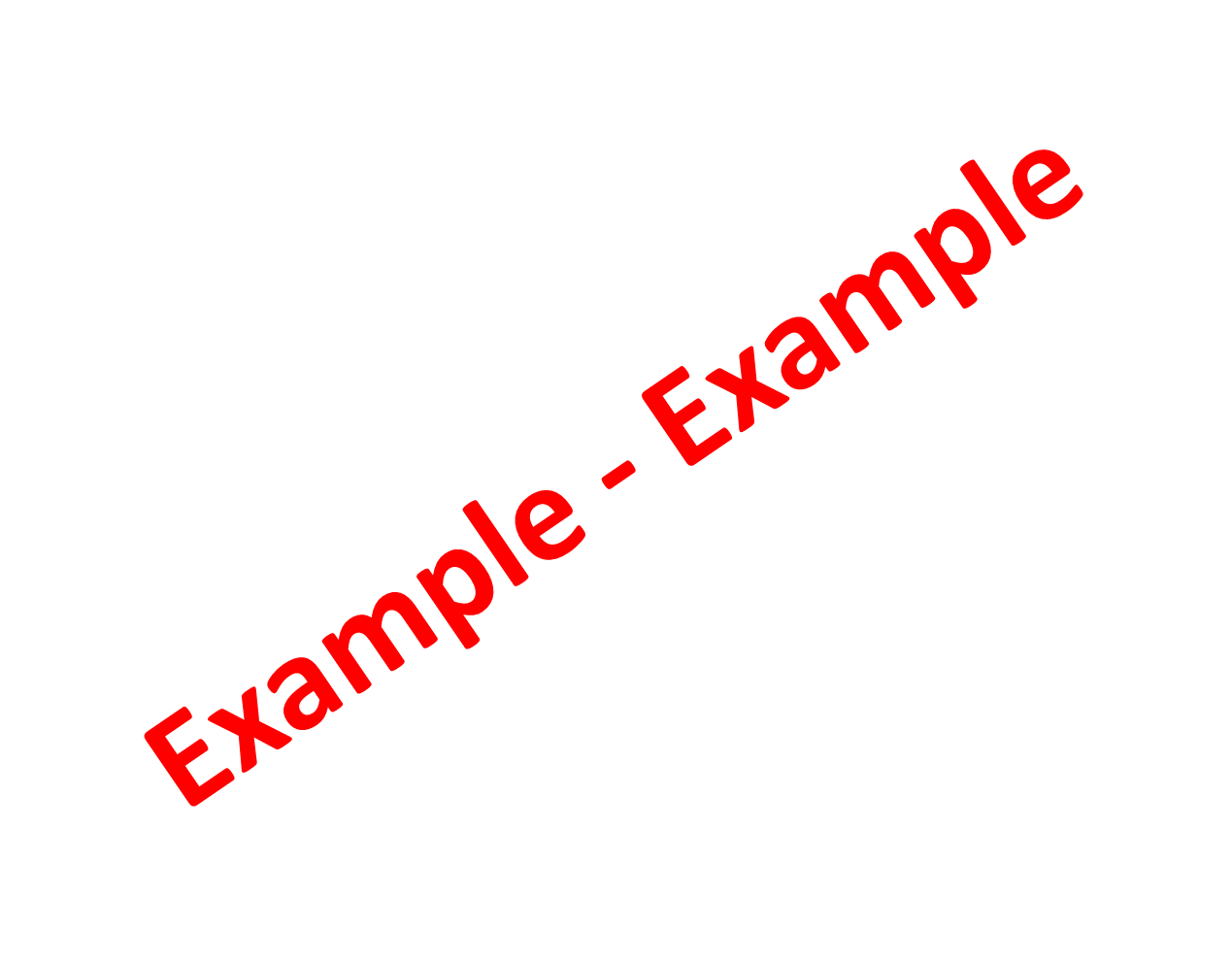 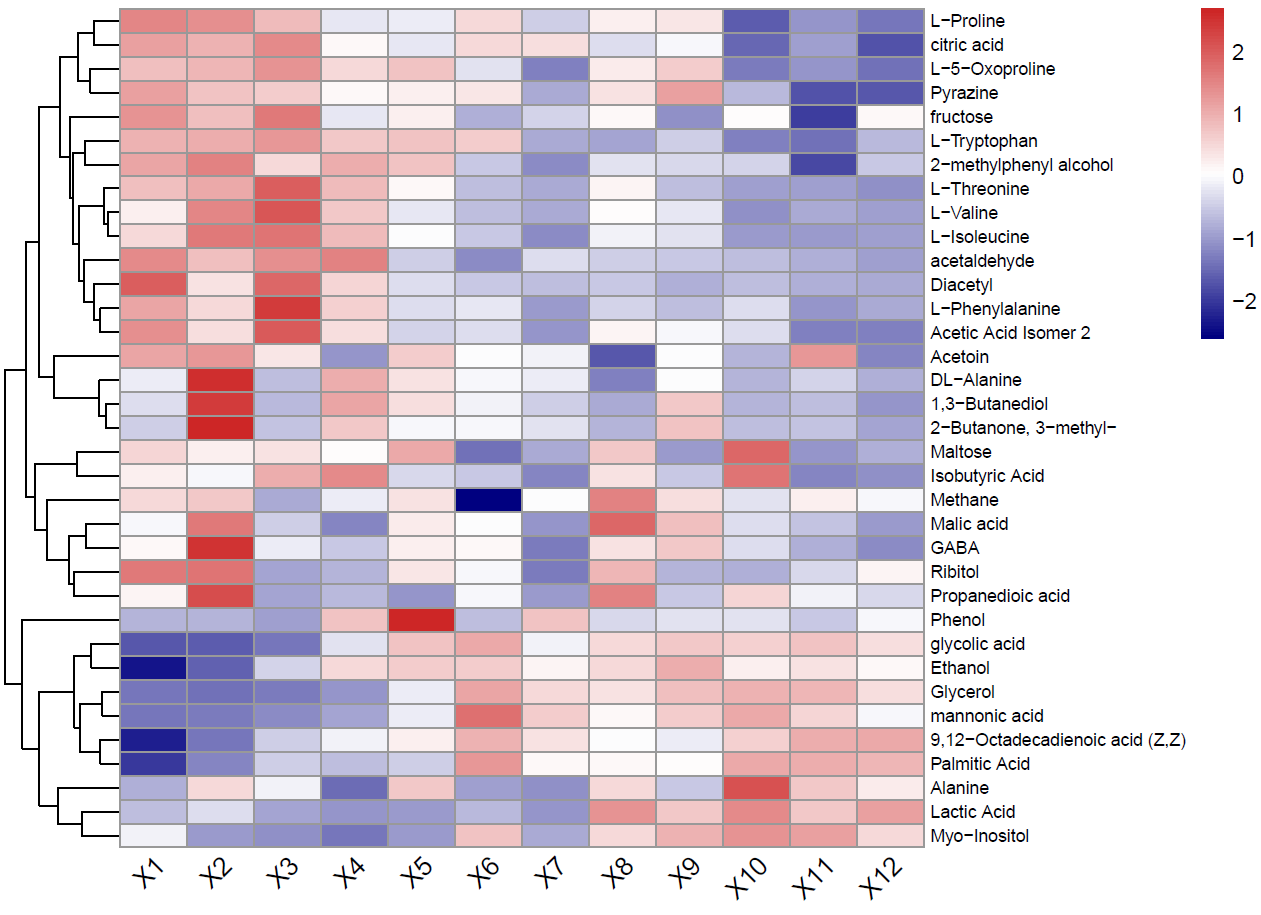 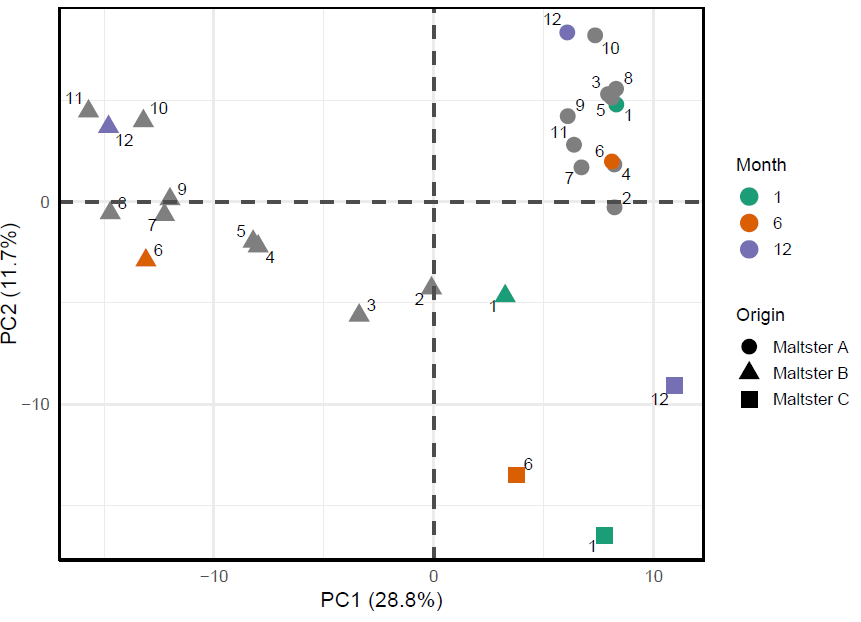 Sec 3 (e.g. Methods): Use an infographic or photos to demonstrate methods rather than text. Use resources such as BioRender.com, TheNounProject.com, Canva.com, Visme.com, and Powerpoint.
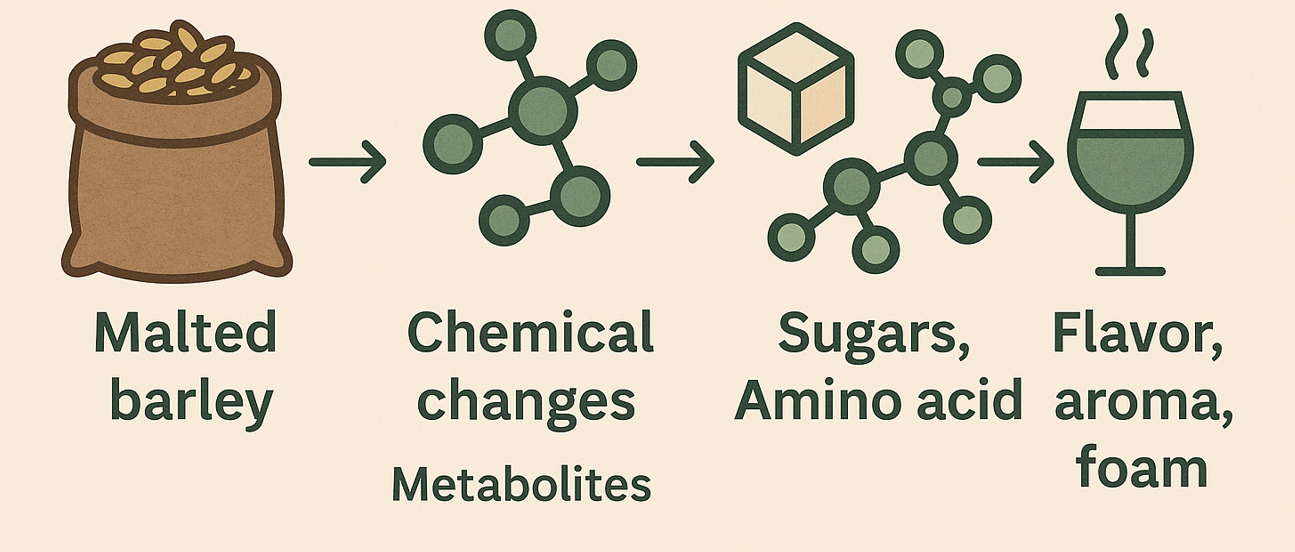 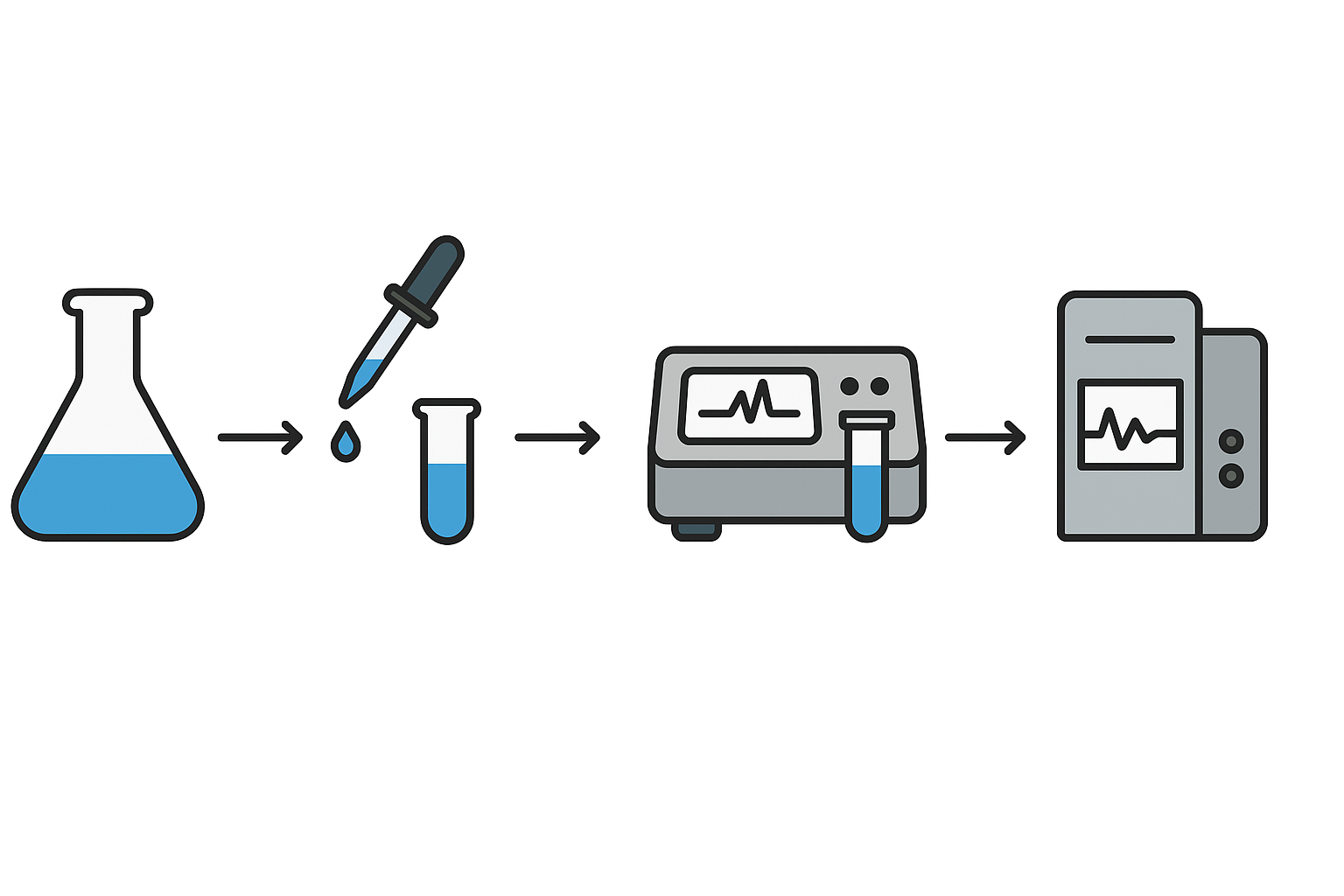 Closing Section: Use this space to include additional information such as acknowledgements, future planned work, KEY takeaways, practical/actionable items for brewers.
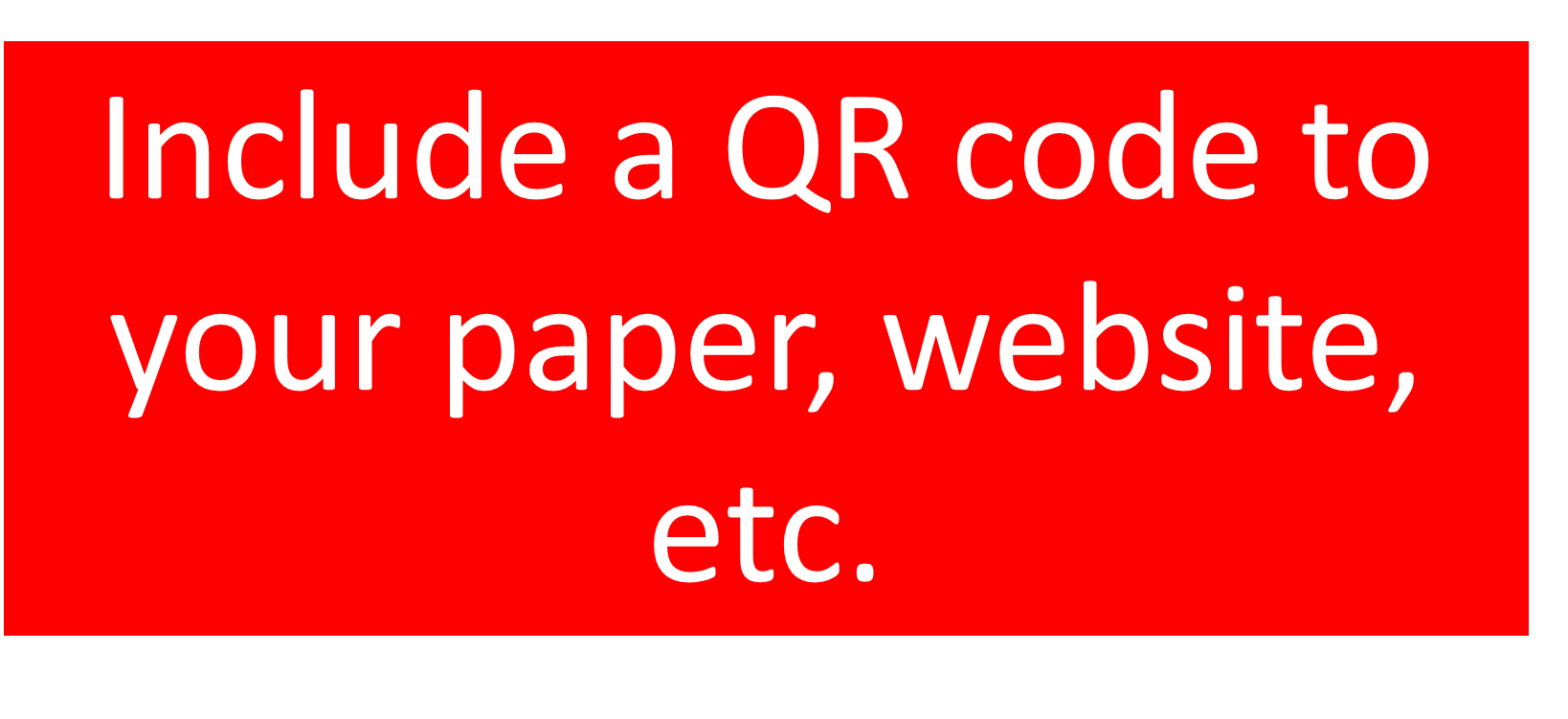 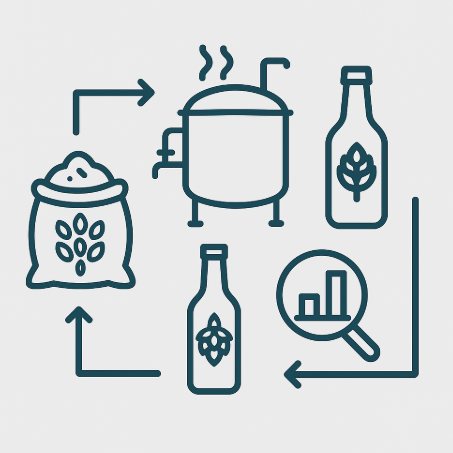 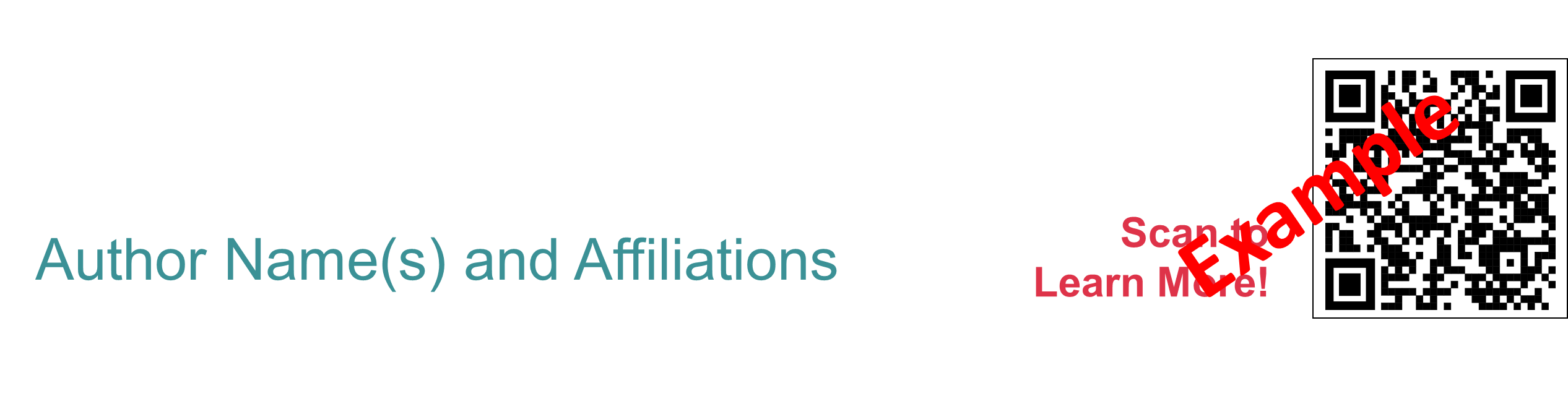